Центральное управление Федеральной службы по экологическому, 
технологическому и атомному надзору
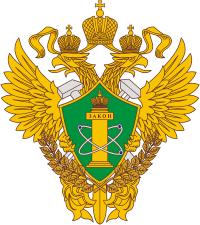 Итоги работы за 12 месяцев 2020 года
отдела по надзору за подъемными сооружениями 
по Московской области
28 апреля 2021 г.
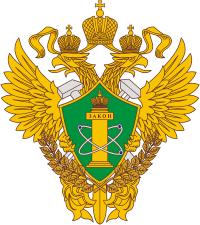 Центральное управление Федеральной службы по экологическому, технологическому и атомному надзору
Отдел по надзору за подъемными сооружениями по Московской области
штатная численность – 18                                     фактическая – 13
           отдел укомплектован на 70 %
Государственный контроль и надзор в области промышленной безопасности
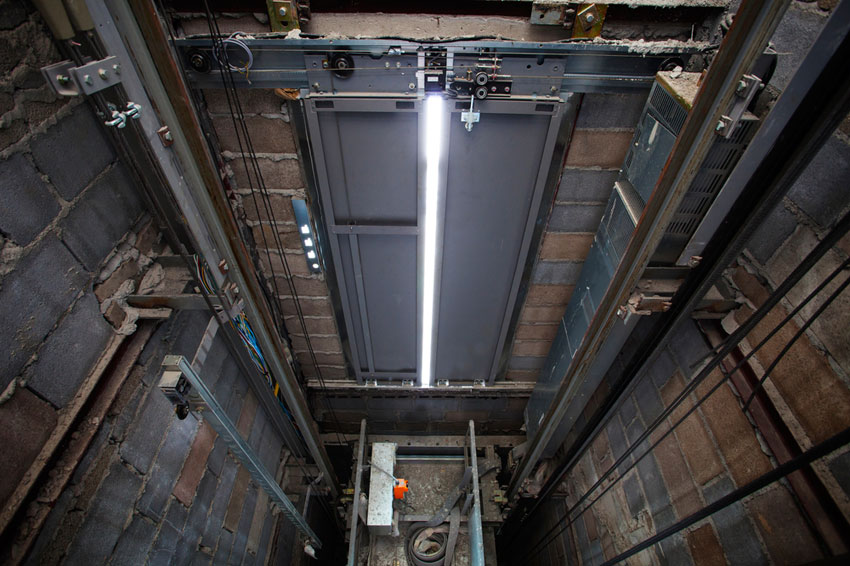 Федеральный закон от 21.07.1997 № 116-ФЗ «О промышленной безопасности опасных производственных объектов»
Направления деятельности
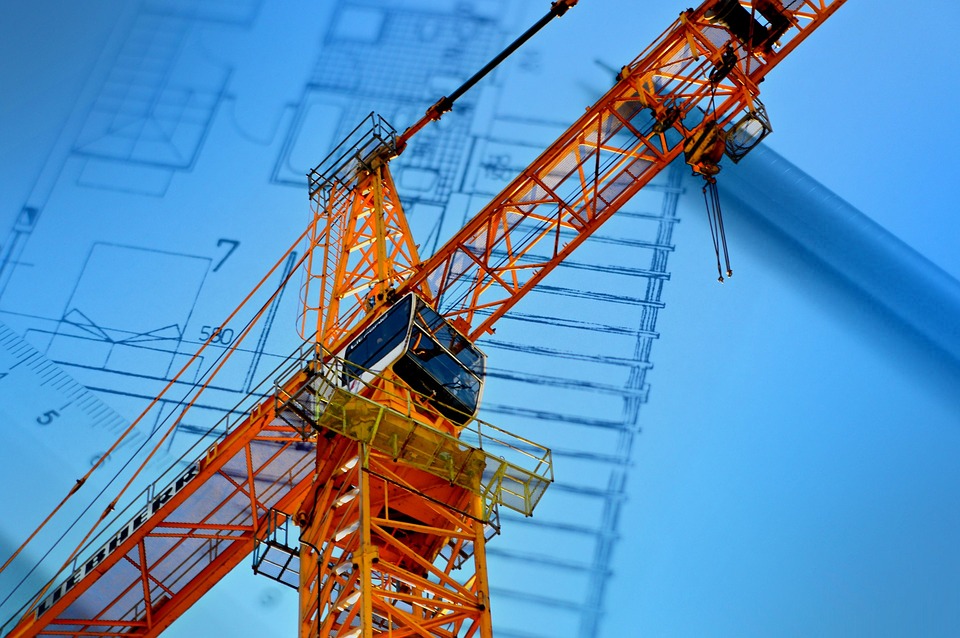 Технический регламент Таможенного союза «Безопасность лифтов»,  Технический регламент Таможенного союза «О безопасности машин и оборудования»
Государственный контроль и надзор за соблюдением требований технических регламентов
2
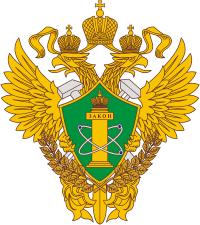 Центральное Управление Федеральной службы по экологическому, технологическому и атомному надзору
ПОДНАДЗОРНЫЕ ОБЪЕКТЫ
Промышленная безопасность:

поднадзорных организаций – 1824 
(III класс – 6, IV класс – 1818)     
    
опасных производственных 
объектов – 3002 
(III класс –  6,   IV класс –  2996)

подъемных сооружений – 10 257
Надзор за опасными объектами (лифты, подъемные платформы для инвалидов, пассажирские конвейеры (движущиеся пешеходные дорожки) и эскалаторов, за исключением эскалаторов в метрополитенах): 

Число поднадзорных организаций  – 2015 
 
Число поднадзорных объектов – 47 349
Лифтов – 45 994    
Эскалаторов – 969 
Пассажирских конвейеров – 223
Платформы подъемные для инвалидов – 163
3
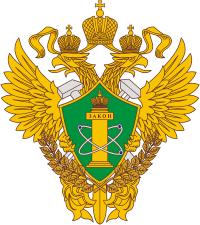 Центральное Управление Федеральной службы по экологическому, технологическому и атомному надзору
4
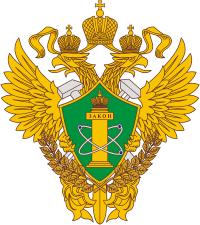 Центральное управление Федеральной службы по экологическому, технологическому и атомному надзору
5
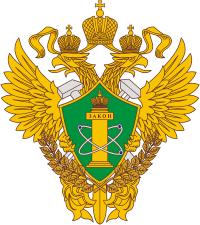 Центральное управление Федеральной службы по экологическому, технологическому и атомному надзору
Принятие мер в отношении организаций, 
не представивших отчет о производственном контроле 
в области промышленной безопасности за 2019 год
1 095 поднадзорных
               организаций

451  не представили
               отчет (41%)
из них:
ликвидированных  – 172 (38 %)
отсутствуют по адресу     
                                  – 76  (17 %)
не эксплуатирующих ОПО
                                  – 35 (8 %)
подлежат привлечению к ответственности – 168 (37 %)
6
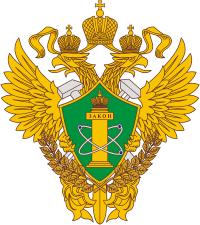 Государственная услуга по вводу лифтов в эксплуатацию после замены/модернизации
Нарушения, выявляемые при контрольных осмотрах лифтов
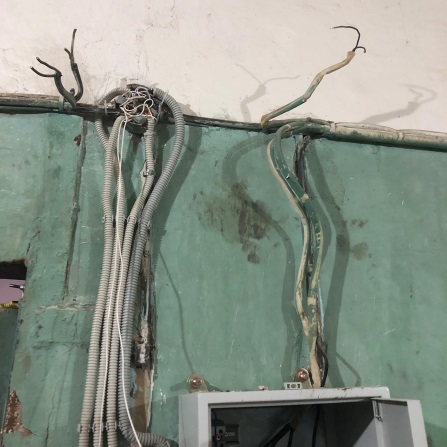 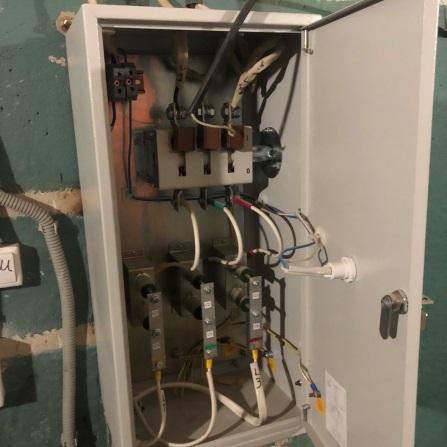 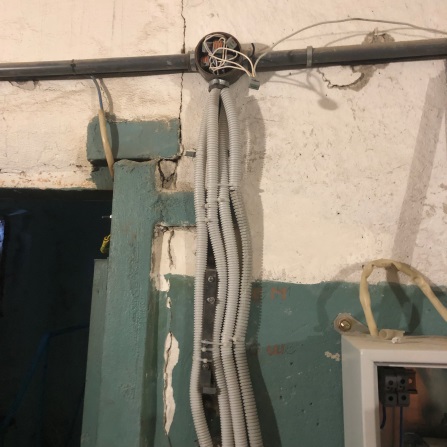 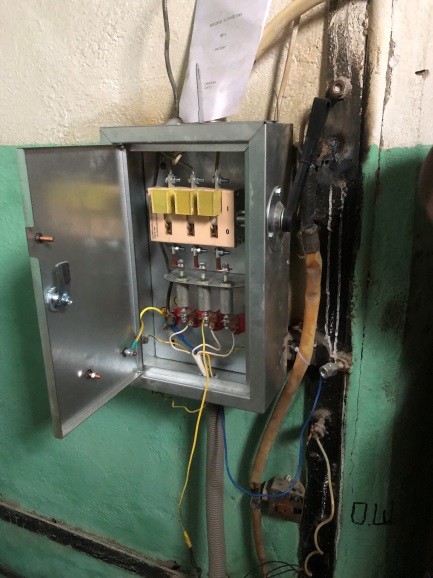 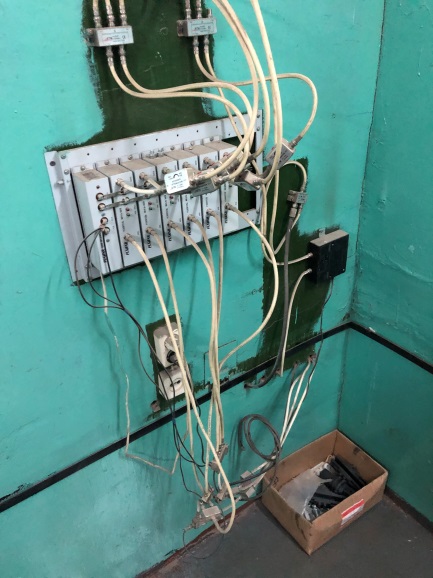 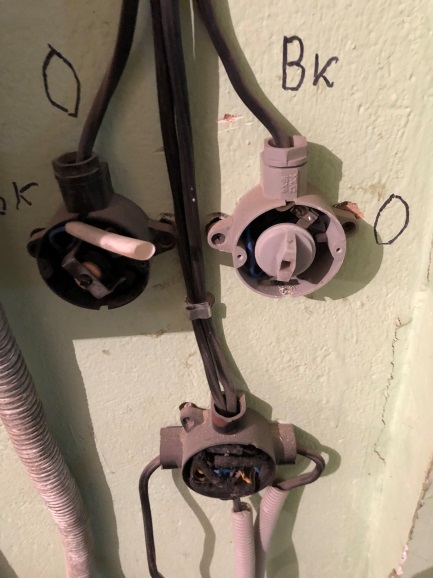 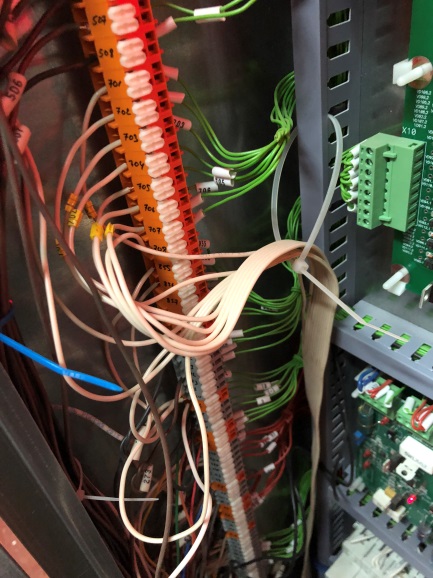 7
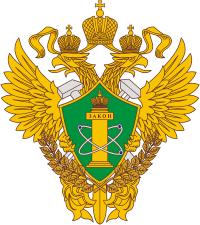 Государственная услуга по вводу лифтов в эксплуатацию после замены/модернизации
Нарушения, выявляемые при контрольных осмотрах лифтов
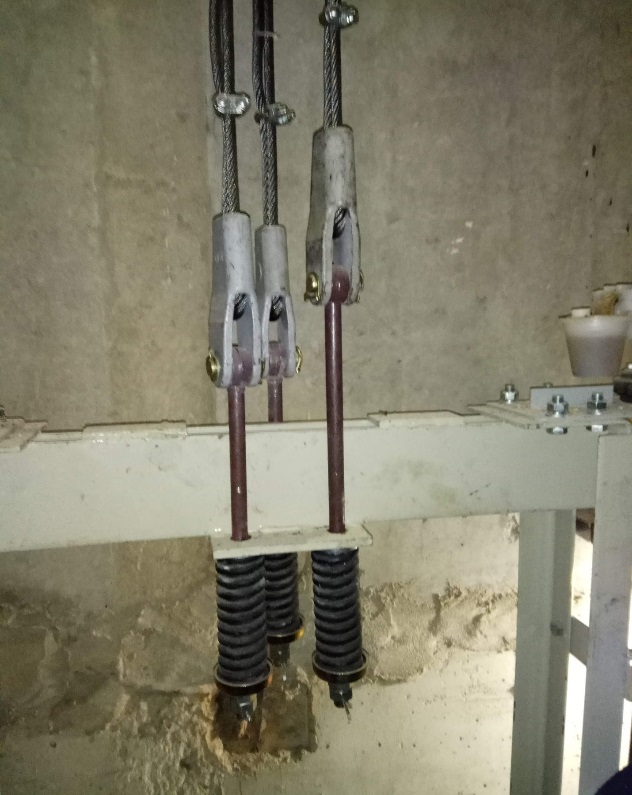 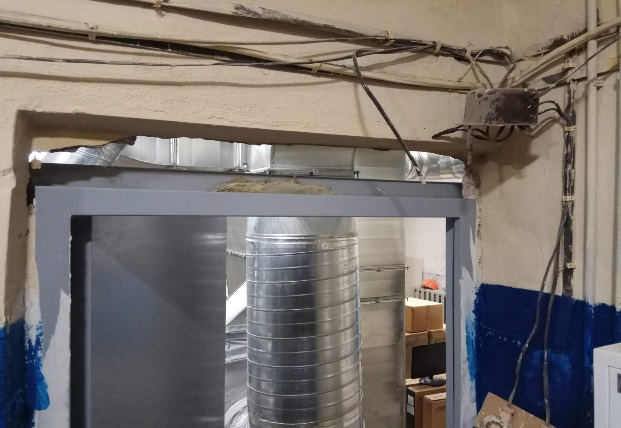 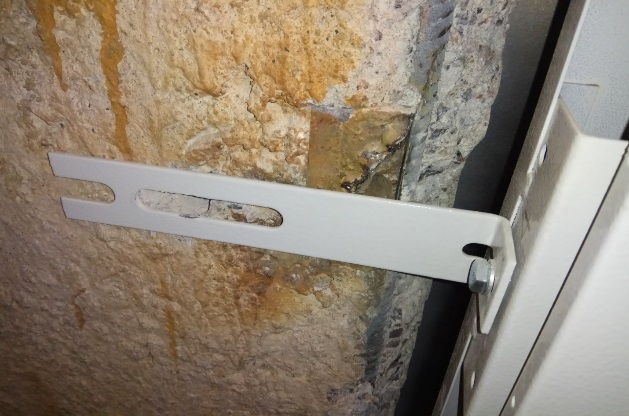 Крепление портала двери шахты лифта не закреплено к стене
Над входом в машинное помещение лифта не закрыто отверстие в стене
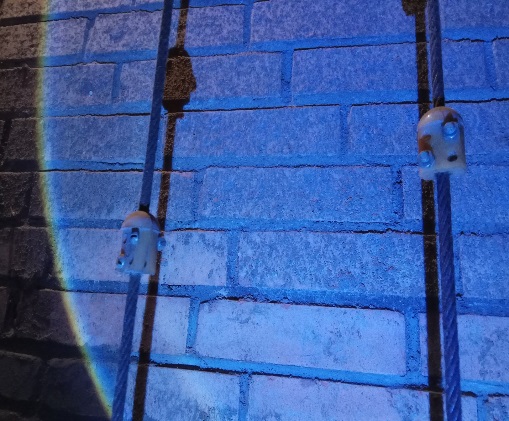 Тяги противовеса лифта разной длины
Упоры каната ограничителя скорости закреплены двумя креплениями вместо четырех
8
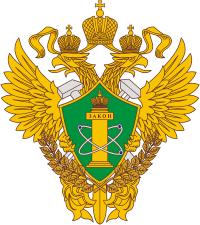 Государственная услуга по вводу лифтов в эксплуатацию после замены/модернизации
Нарушения, выявляемые при контрольных осмотрах лифтов
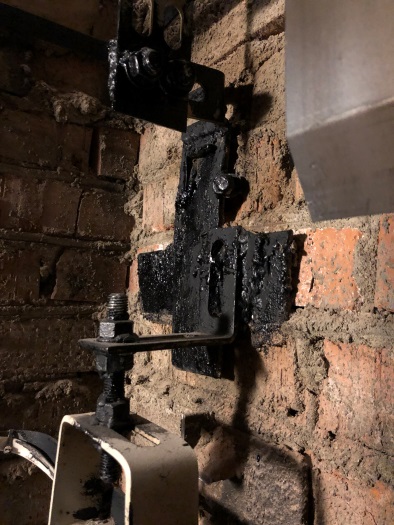 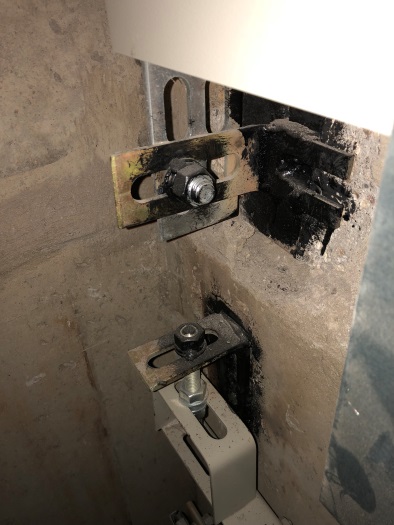 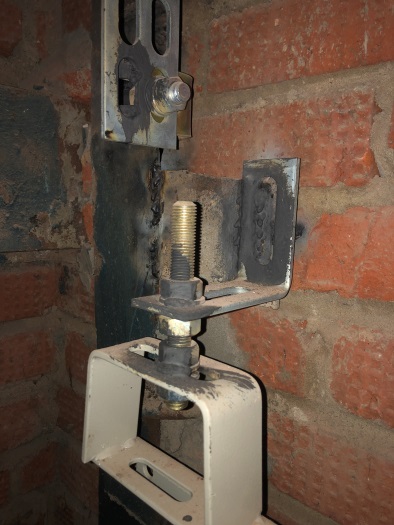 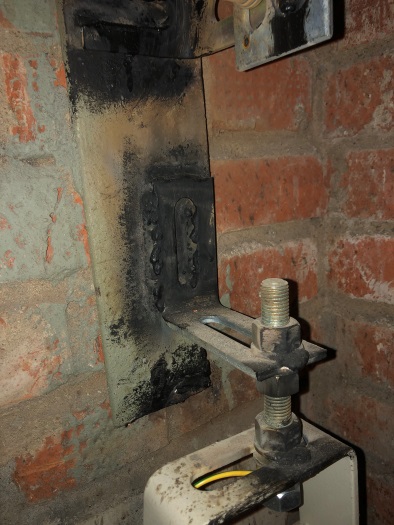 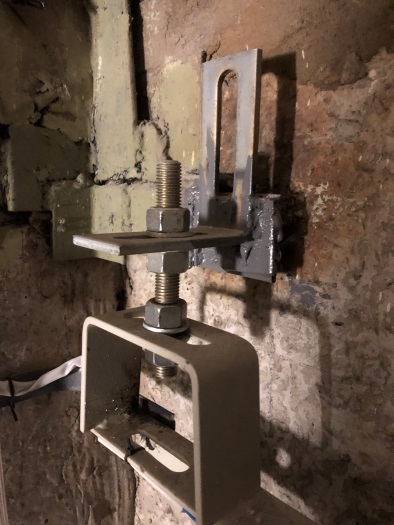 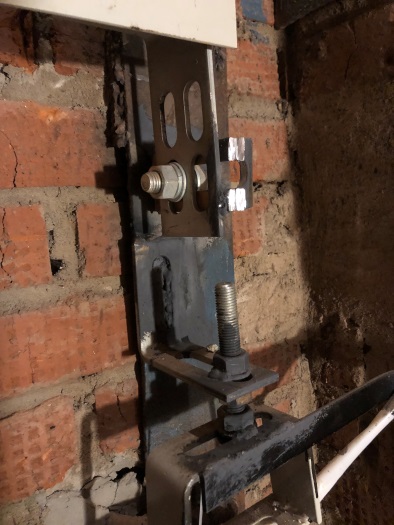 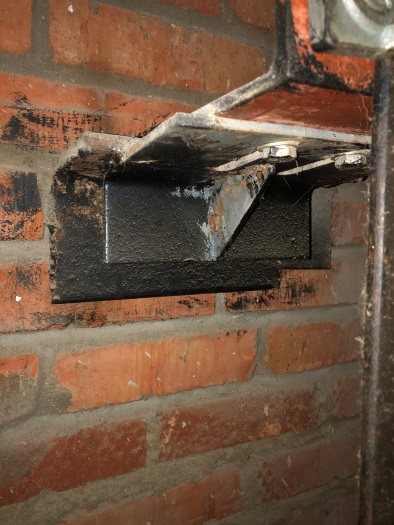 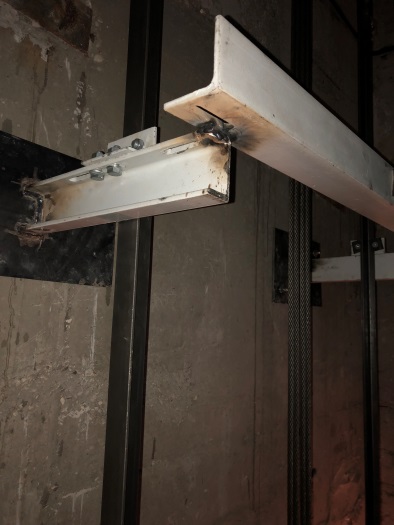 9
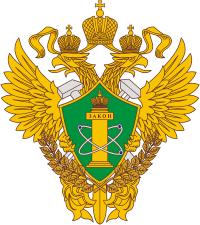 Государственная услуга по вводу лифтов в эксплуатацию после замены/модернизации
Нарушения, выявляемые при контрольных осмотрах лифтов
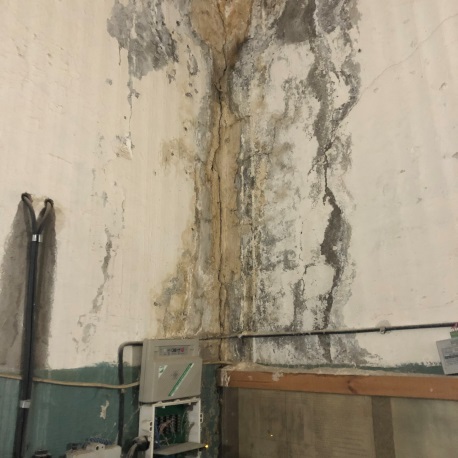 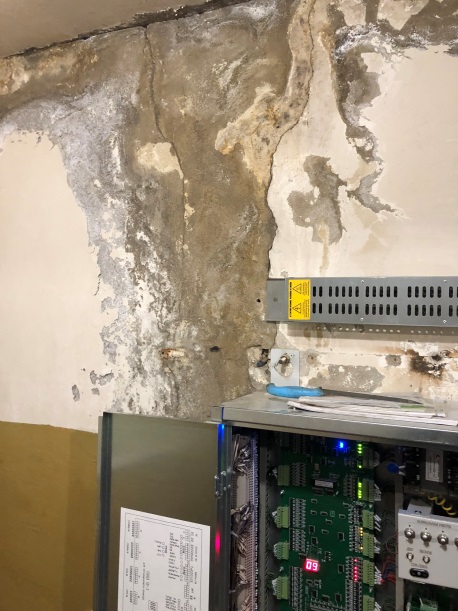 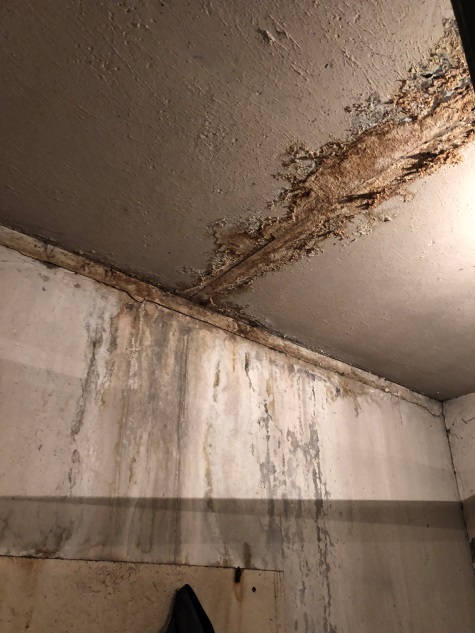 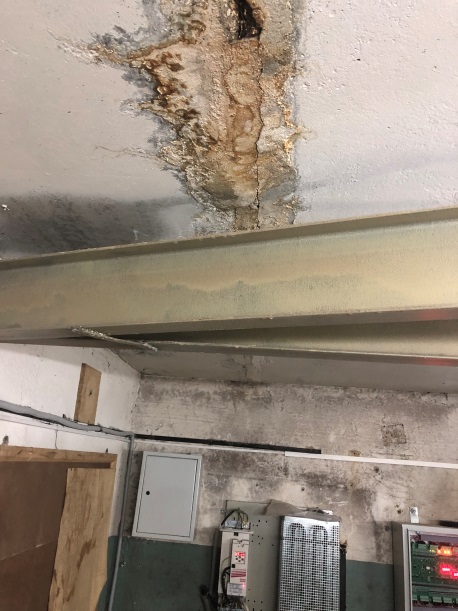 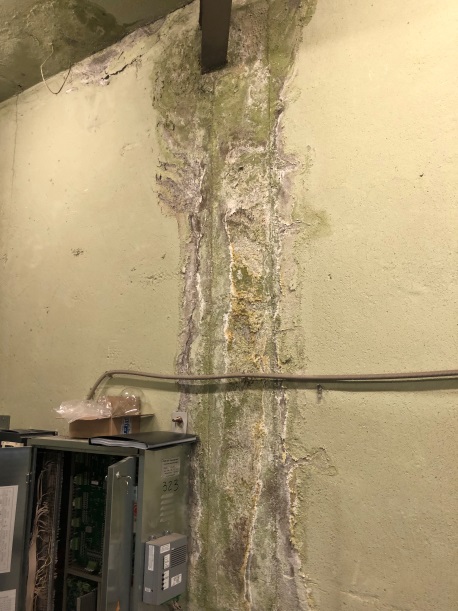 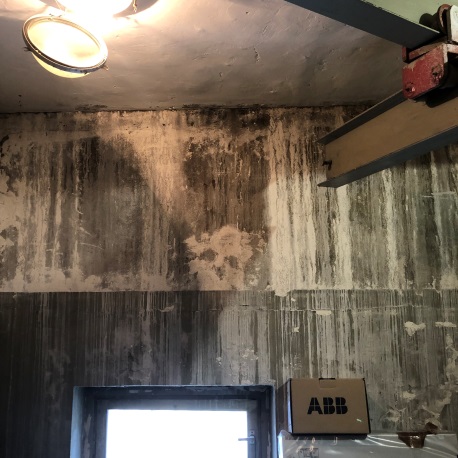 10
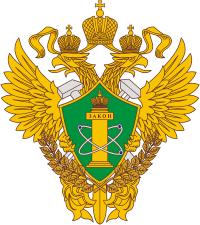 Государственная услуга по вводу лифтов в эксплуатацию после замены/модернизации
Нарушения, выявляемые при контрольных осмотрах лифтов
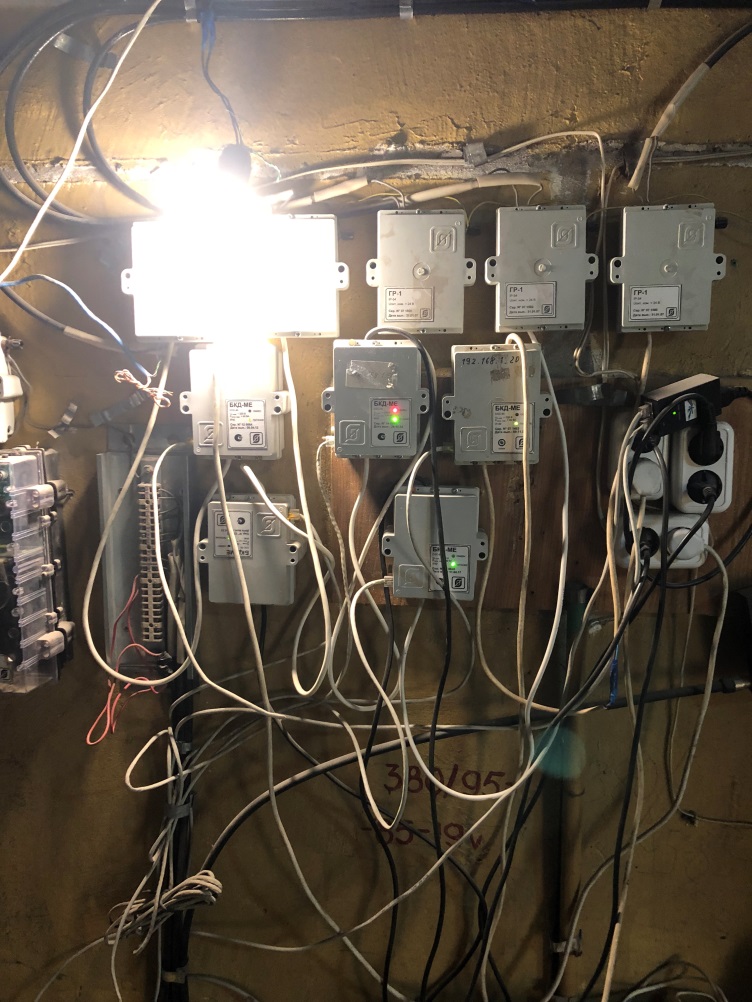 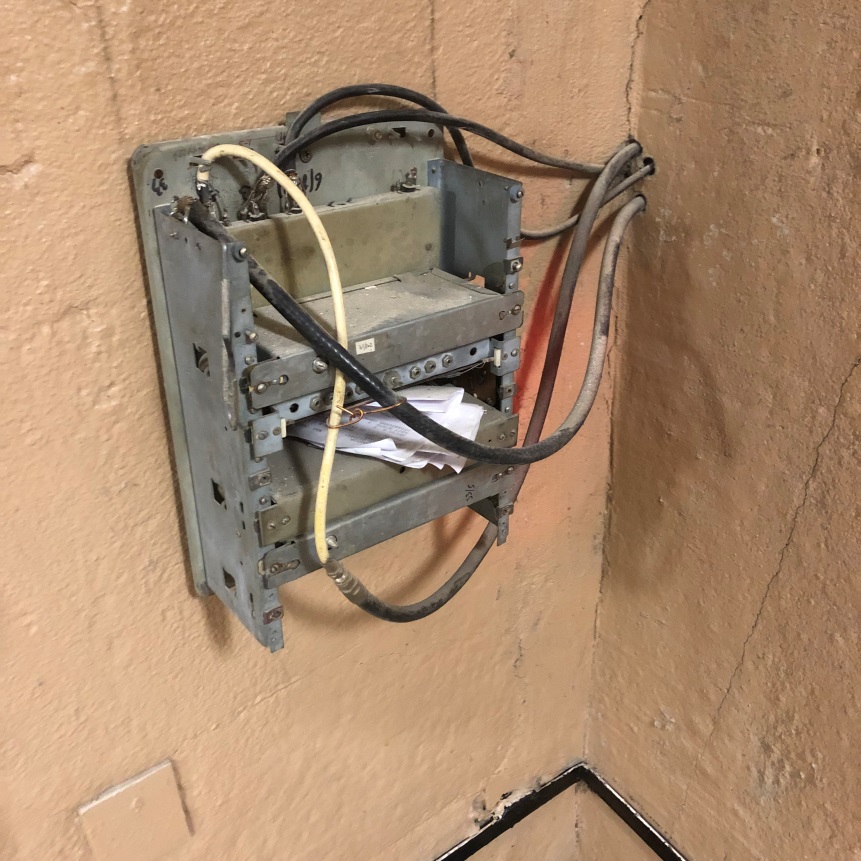 11
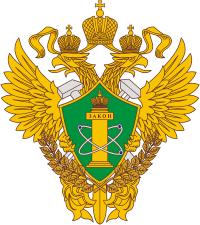 Центральное управление Федеральной службы по экологическому, технологическому и атомному надзору
Дебиторская задолженность (руб.)
12
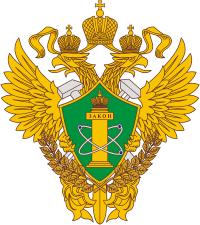 Обращения граждан и организаций
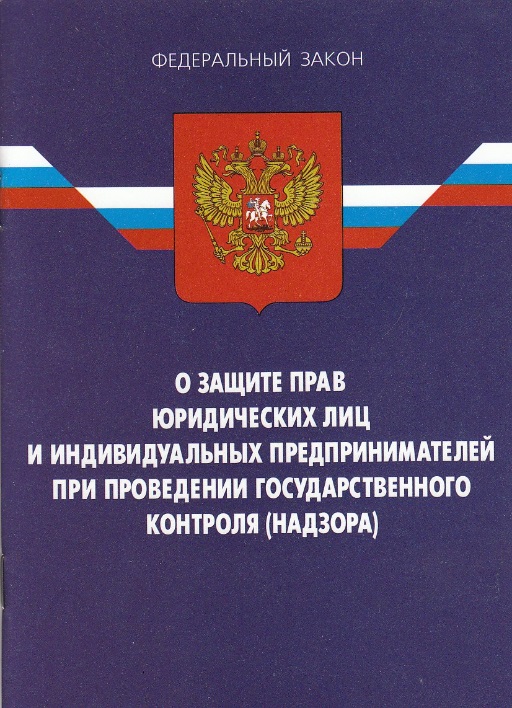 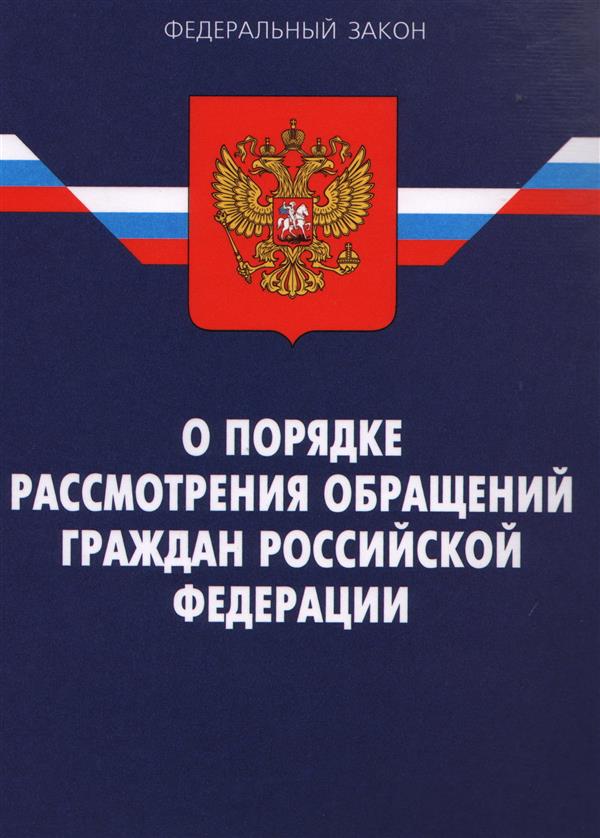 рассмотрено 434 обращения граждан и организаций
проведено  5 внеплановых выездных проверки
проведено 36 предварительных проверок 
направлено 27предостережений о недопустимости нарушения обязательных требований
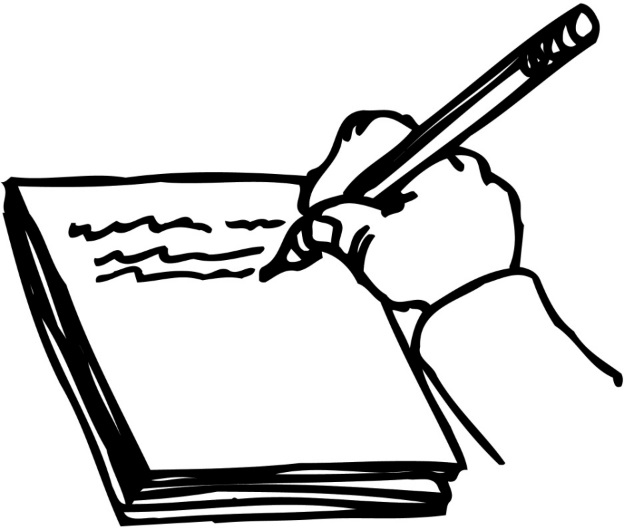 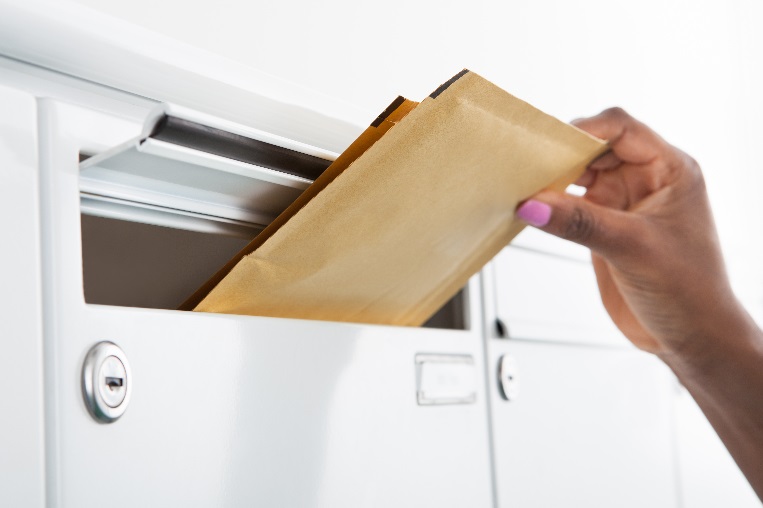 Федеральный закон от 26 декабря 2008 г. № 294-ФЗ «О защите прав юридических лиц и индивидуальных предпринимателей при осуществлении государственного контроля (надзора) и муниципального контроля»
Федеральный закон от 02 мая 2006 г. № 59-ФЗ «О порядке рассмотрения обращений граждан Российской Федерации»
8
13
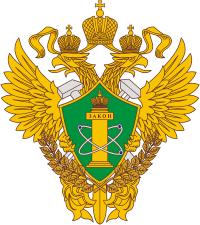 Центральное Управление Федеральной службы по экологическому, технологическому и атомному надзору
Авария башенного крана  в ООО «КРАНОФФ» (12.12.2020)
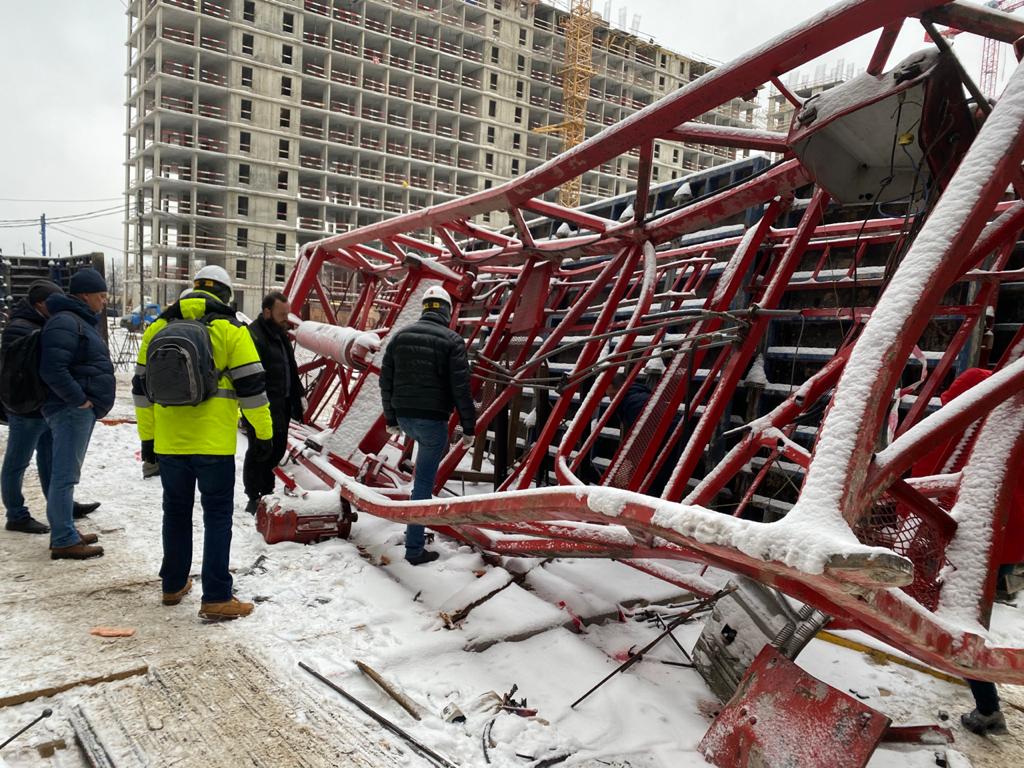 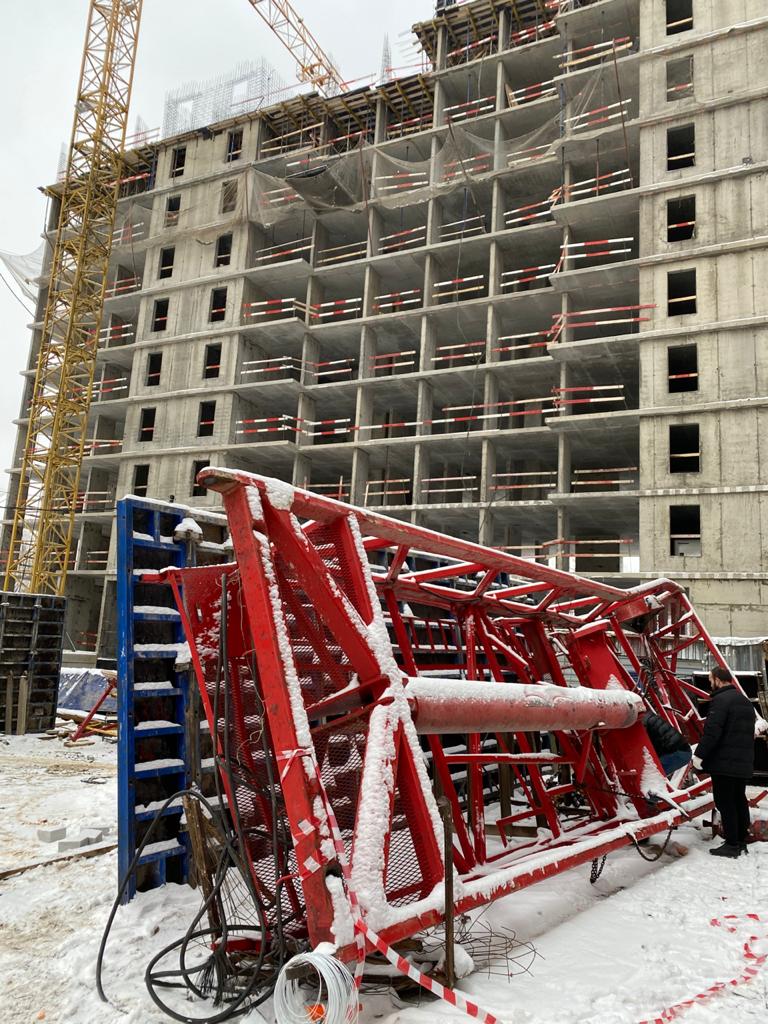 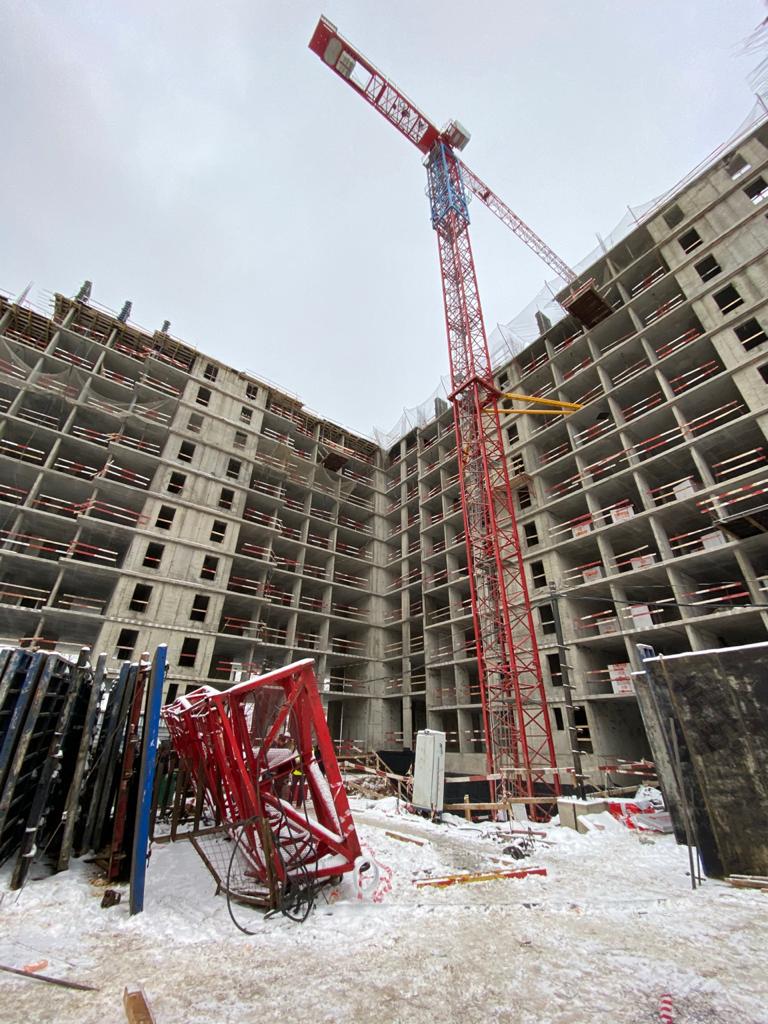 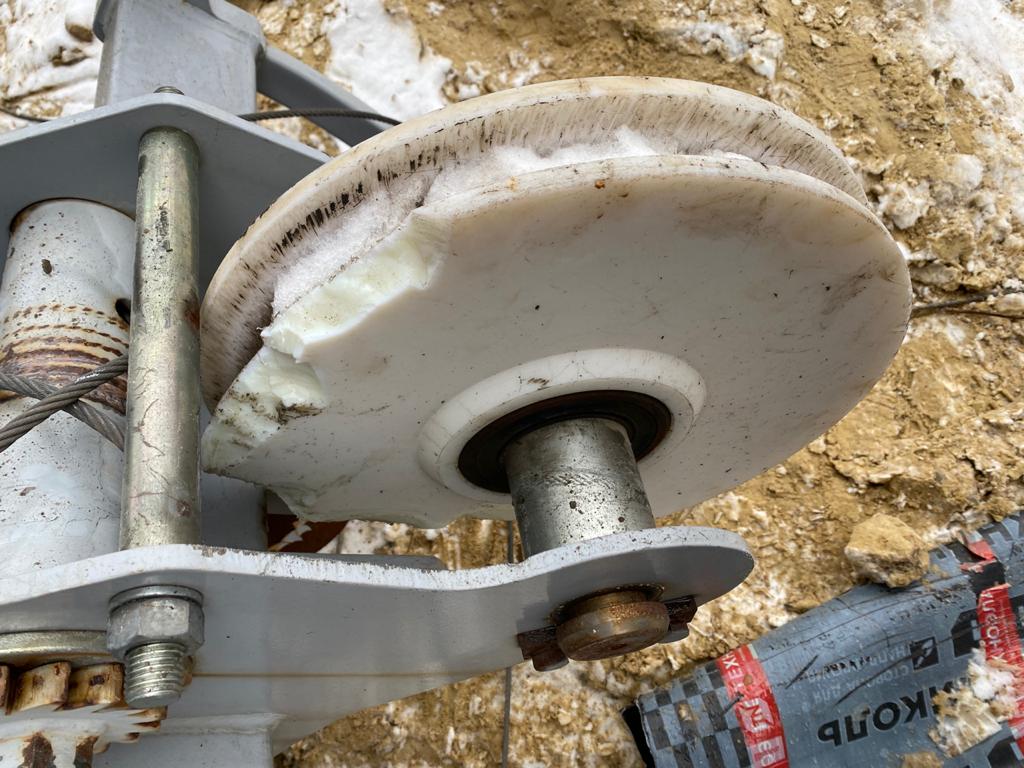 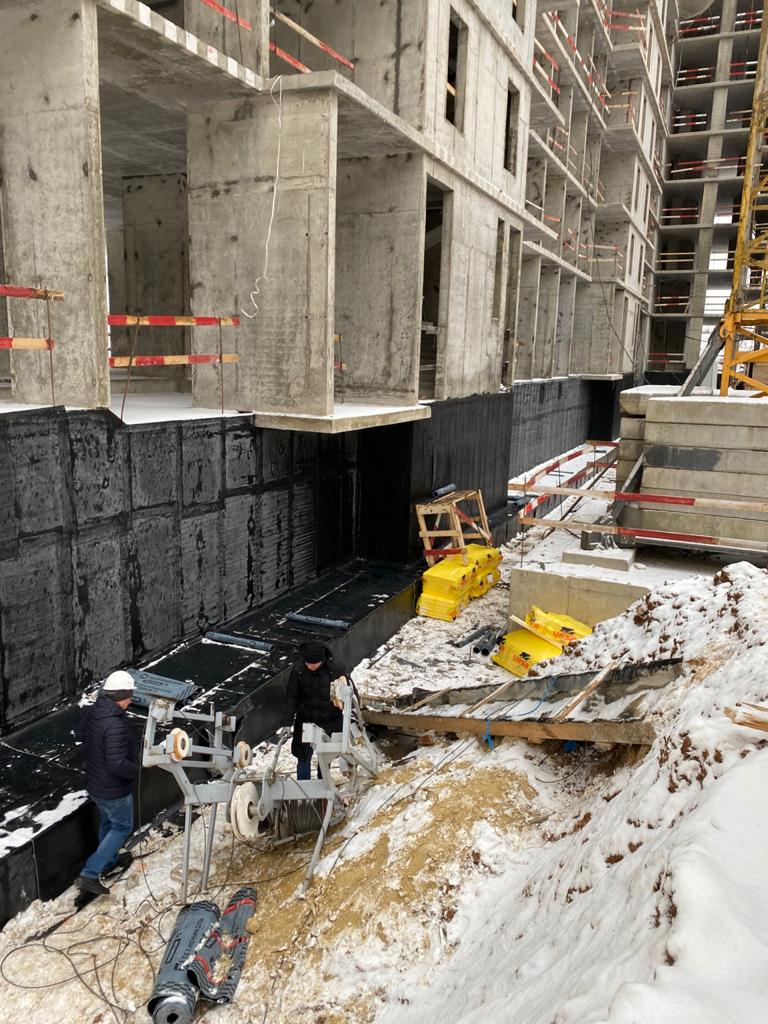 15
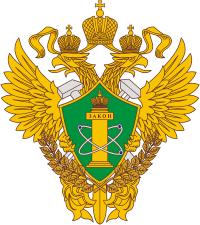 Центральное Управление Федеральной службы по экологическому, технологическому и атомному надзору
Аварии и несчастные случаи
Информация о результатах расследований внесена в подсистему КСИ своевременно и в полном объеме
19
Центральное управление Федеральной службы по экологическому, 
технологическому и атомному надзору
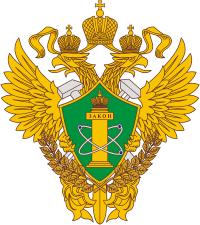 Благодарю за внимание!